SoK: Data Sovereignty
Jens Ernstberger1,8, Jan Lauinger1, Fatima Elsheimy2, Liyi Zhou3,8,
 Sebastian Steinhorst1, Ran Canetti4, Andrew Miller5,7, Arthur Gervais3, Dawn Song6,8
1Technical University of Munich
2Yale University
3Imperial College London
4Boston University
5University of Illinois at Urbana-Champaign
6University of California, Berkeley
7IC3, 8Berkeley Center for Responsible Decentralized Intelligence
What is Data Sovereignty?
The Web today
Your Data is controlled by corporations
The Web tomorrow
Your key controls your data!
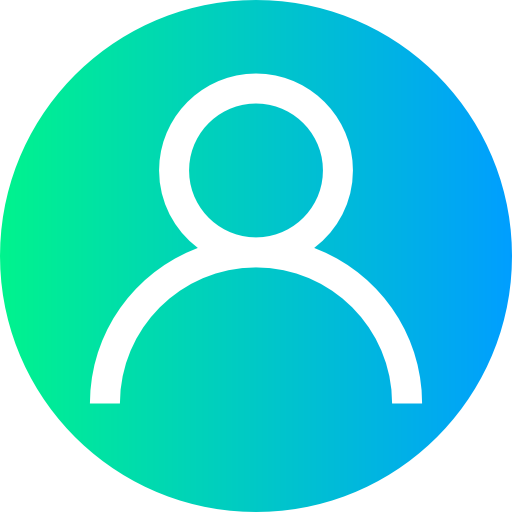 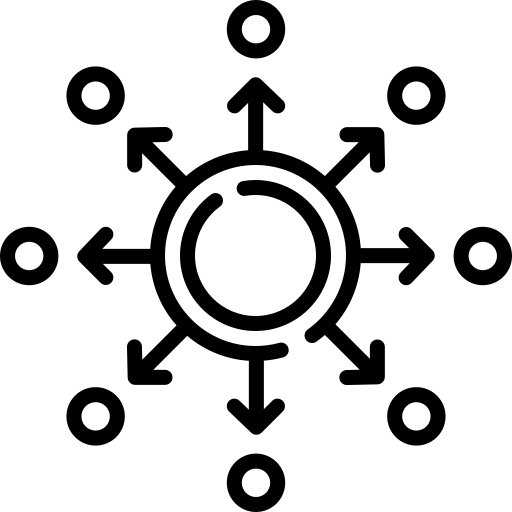 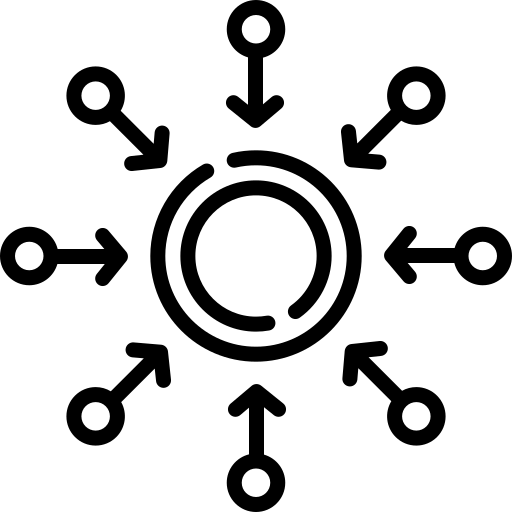 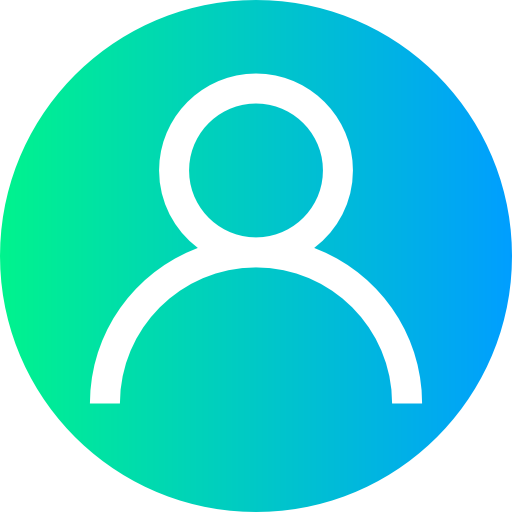 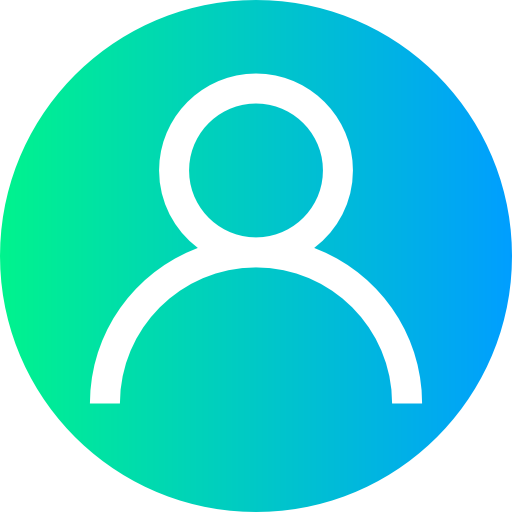 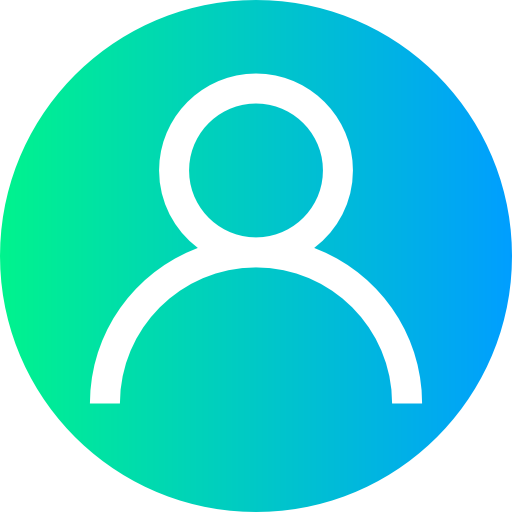 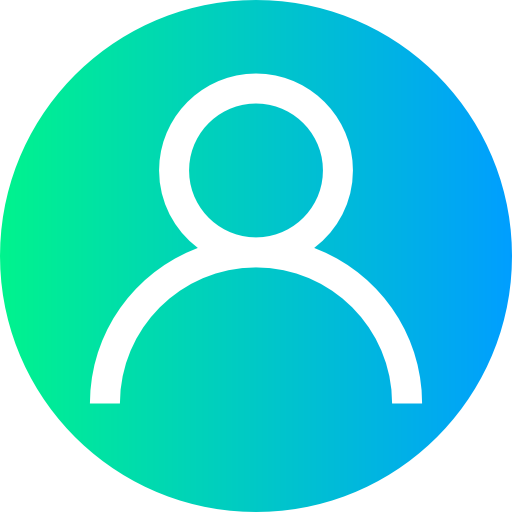 [Speaker Notes: Control without intermediary entity]
Why care about Data Sovereignty?
Centralization of user data is labor-intensive, costly and intransparent!






Existing applications show feasibility of digital sovereignty!
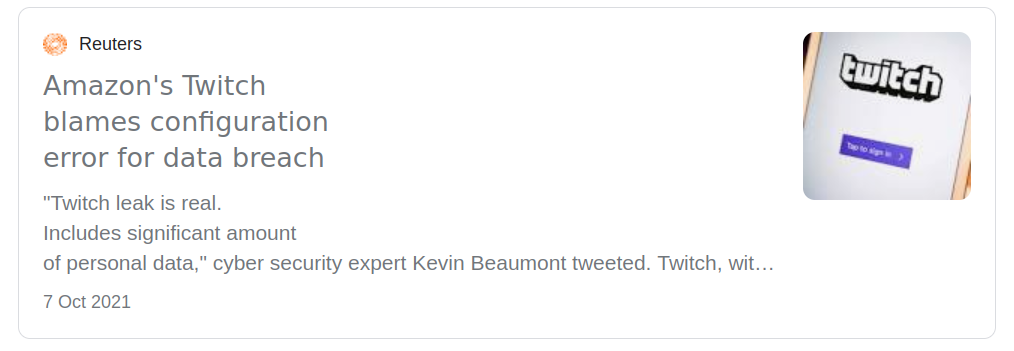 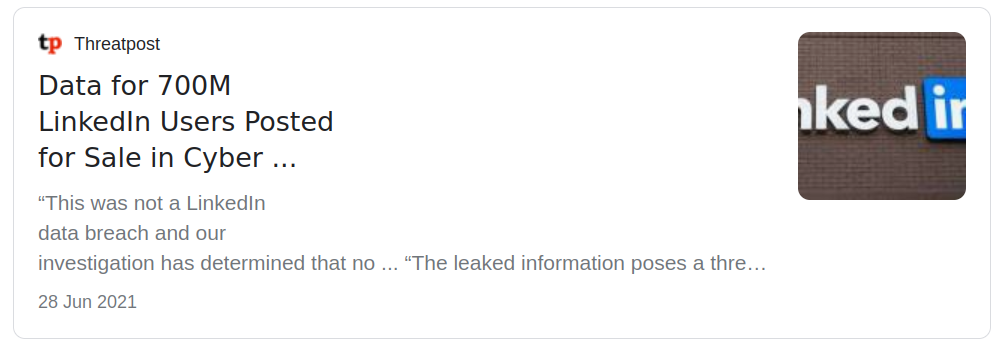 https://www.reuters.com/technology/amazons-twitch-hit-by-data-breach-2021-10-06/
https://www.reuters.com/technology/amazons-twitch-hit-by-data-breach-2021-10-06/
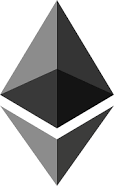 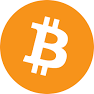 ?
[Speaker Notes: Exciting Applications already in existence - control over key makes DeFi applications possible
Many future applications still to be exploredEnables many applictions - already today! Potential for growth beyond DeFi is possible]
Why did we conduct this work?
Decentralized Identity
Anonymous Credentials
Blockchain
Decentralized Anonymous Credentials
CanDiD
DID v0.1
CL04
BBS+
ZEBRA
2005
2010
2015
2020
zkCreds
Coconut
What is the current state of identity?

What are research areas & challenges beyond decentralized identity?
[Speaker Notes: Beyond Decentralized Identity -> Timeline!]
This Work
System & Threat Model

Decentralized Identity

Decentralized Access Control

Policy Compliant Decentralized Computation

Ideal Functionalities in the UC Model
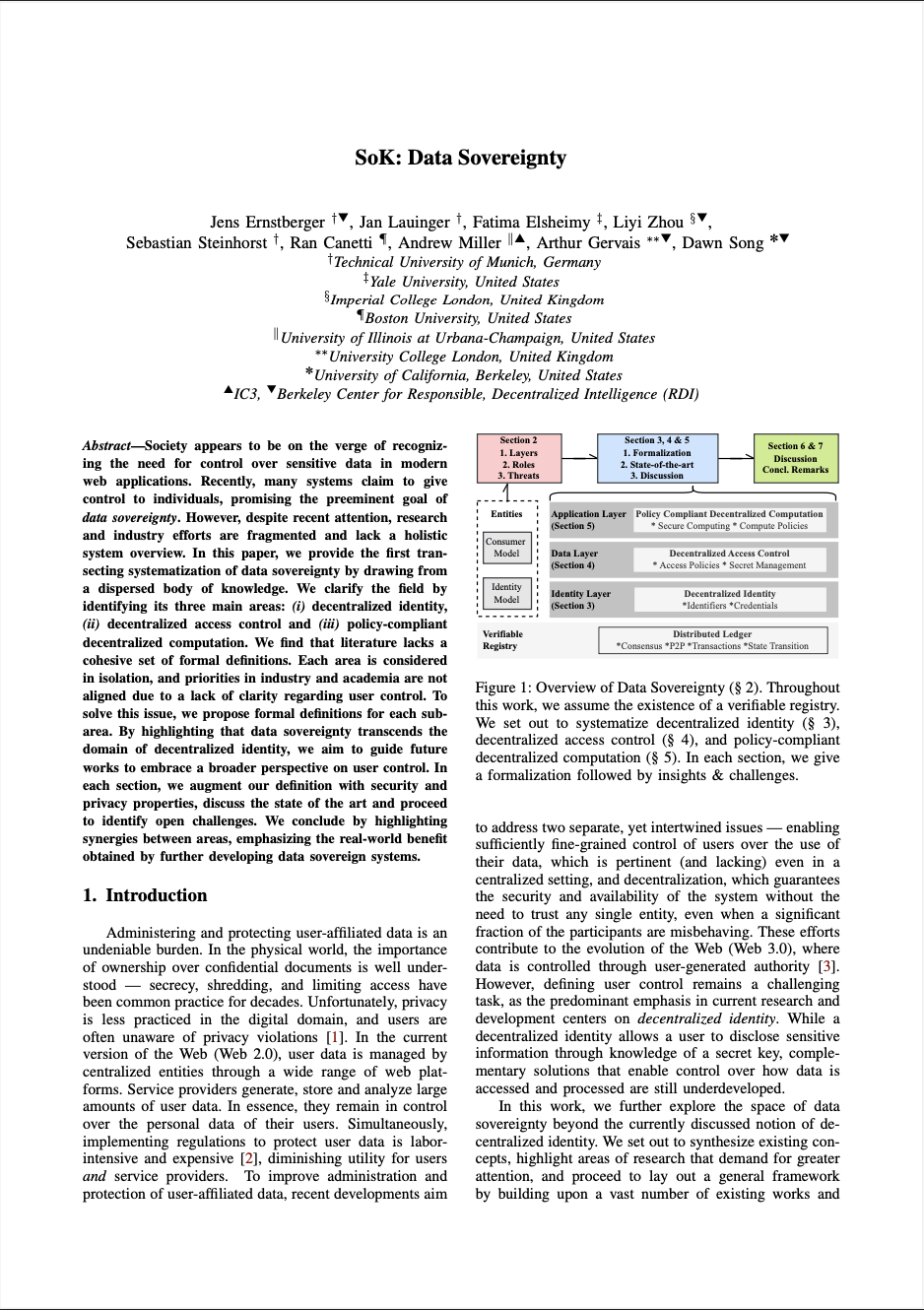 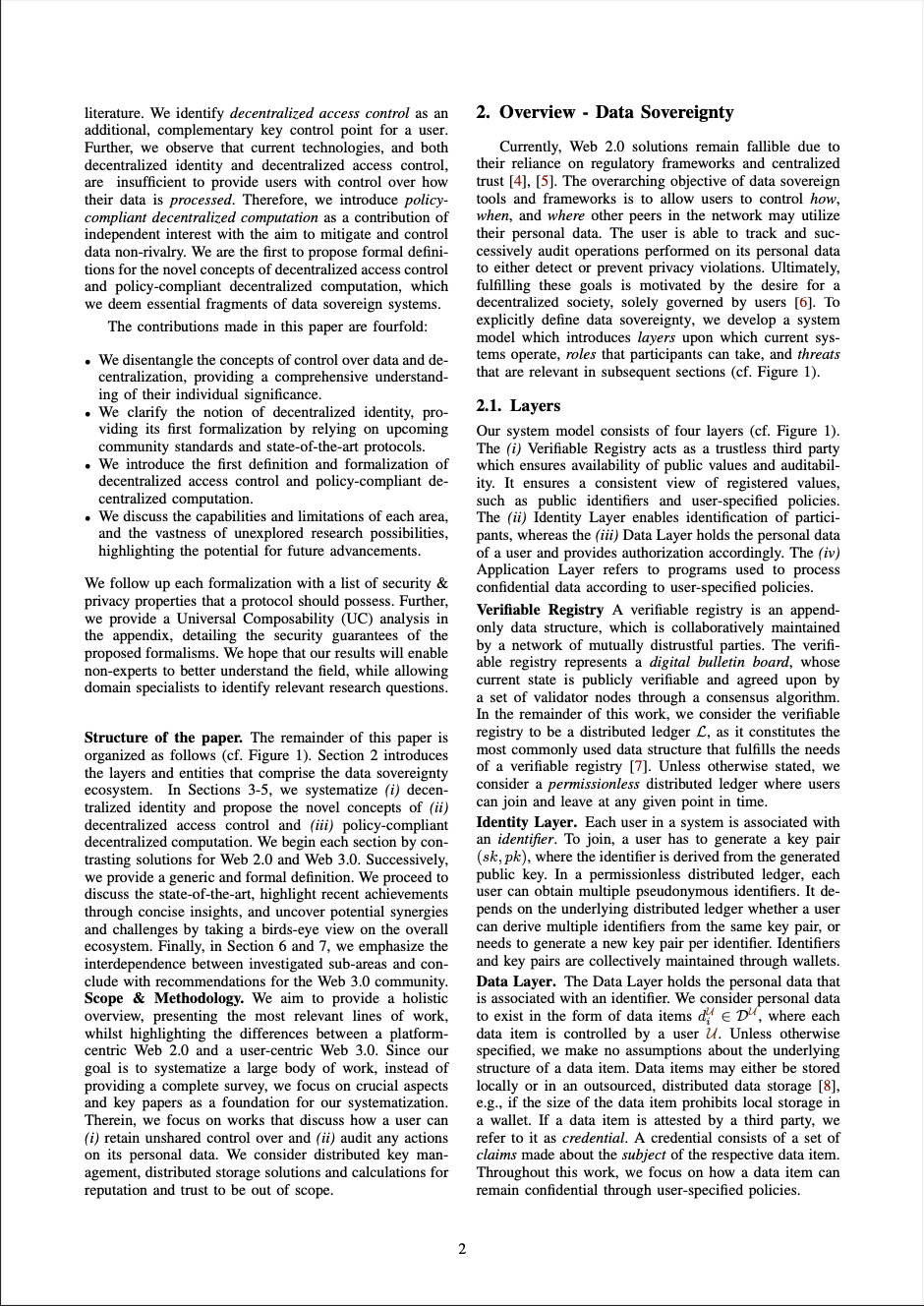 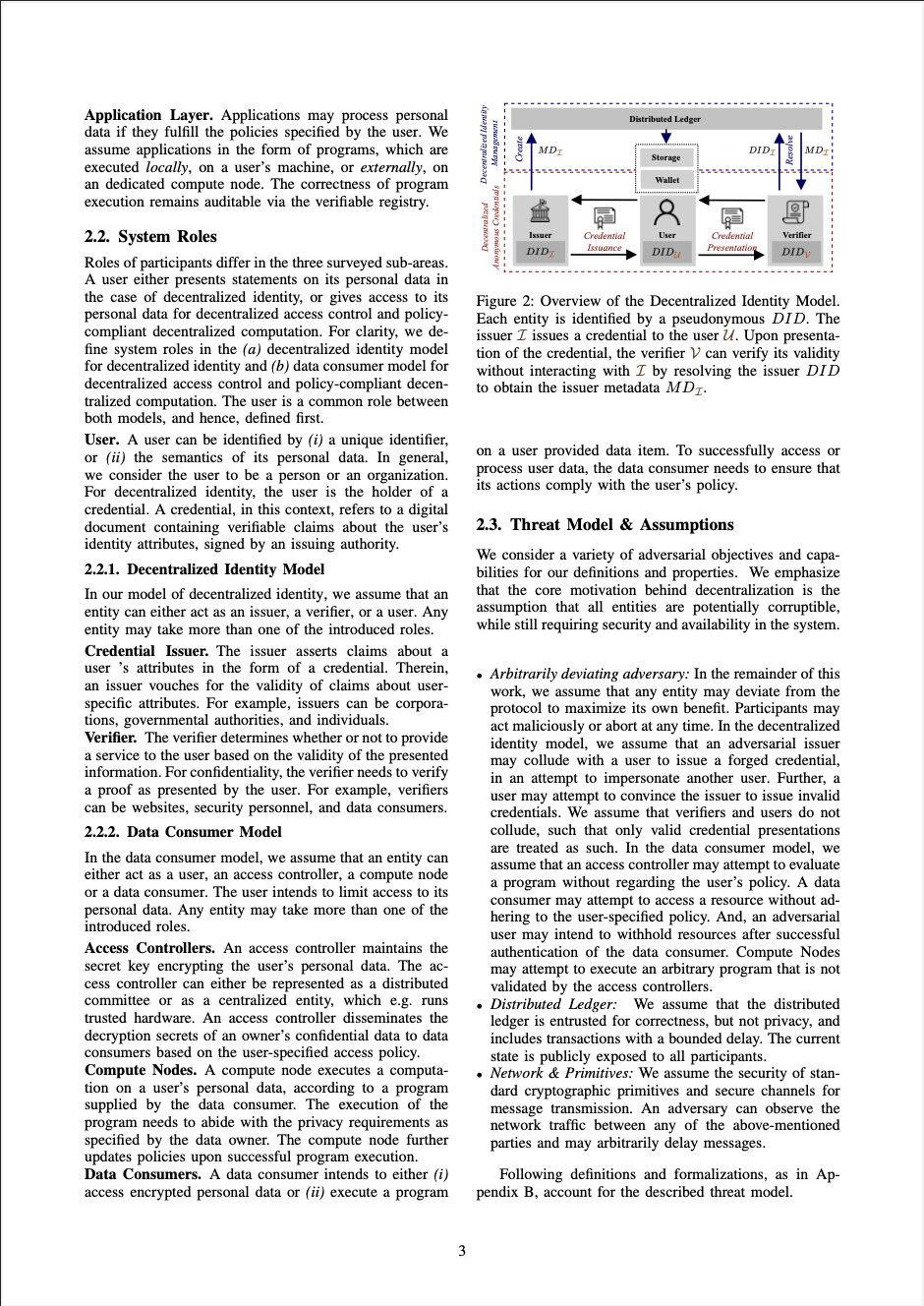 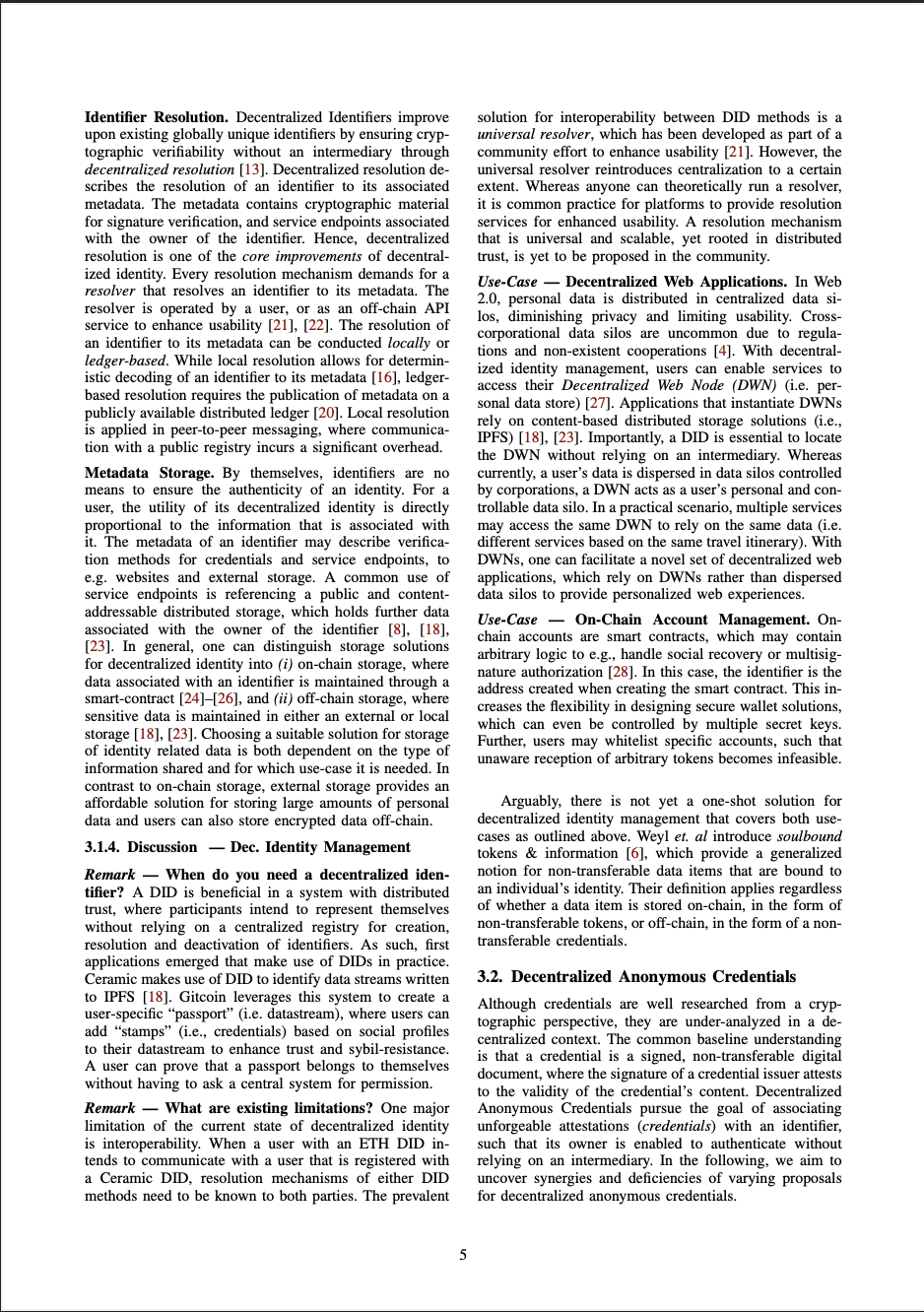 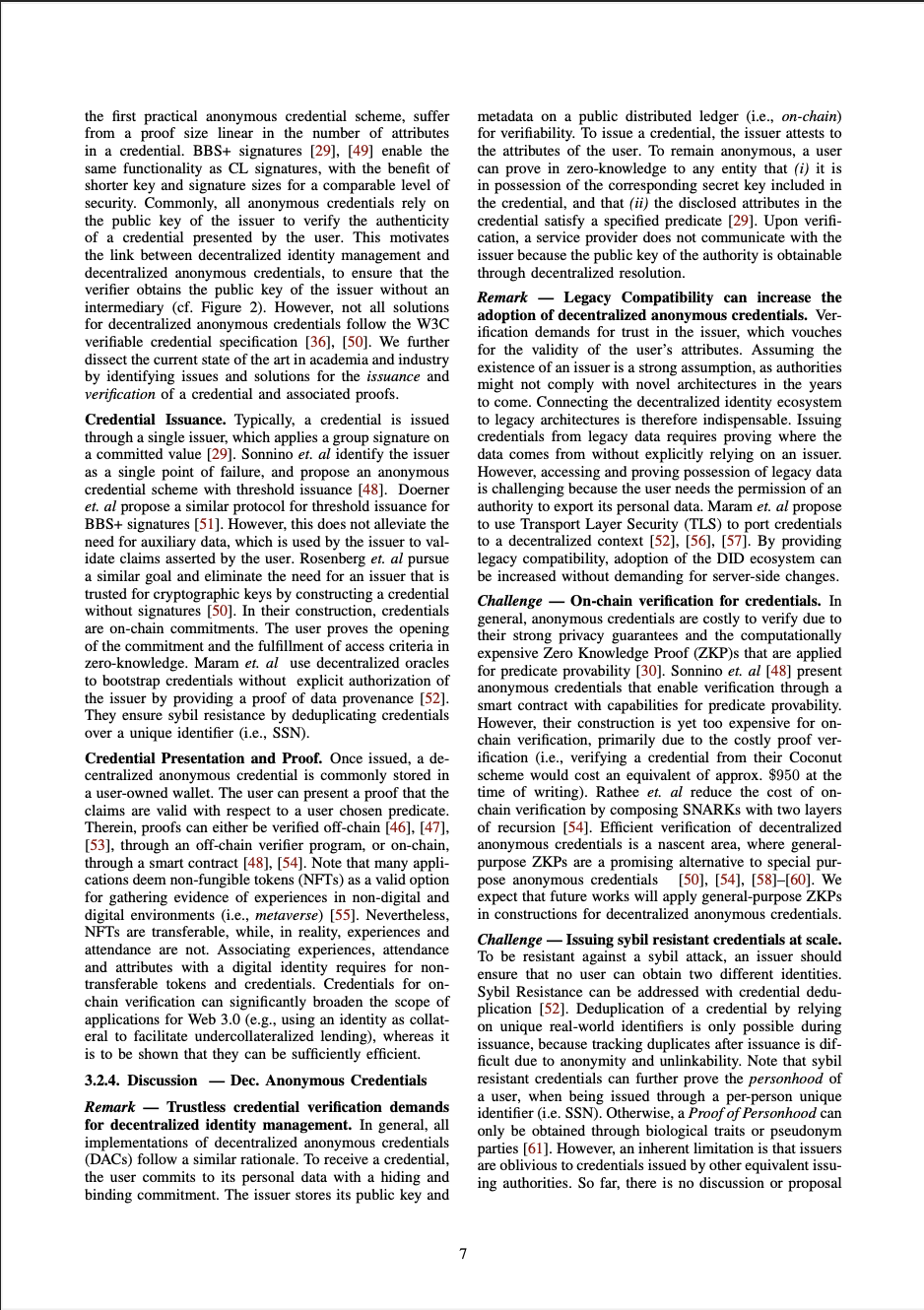 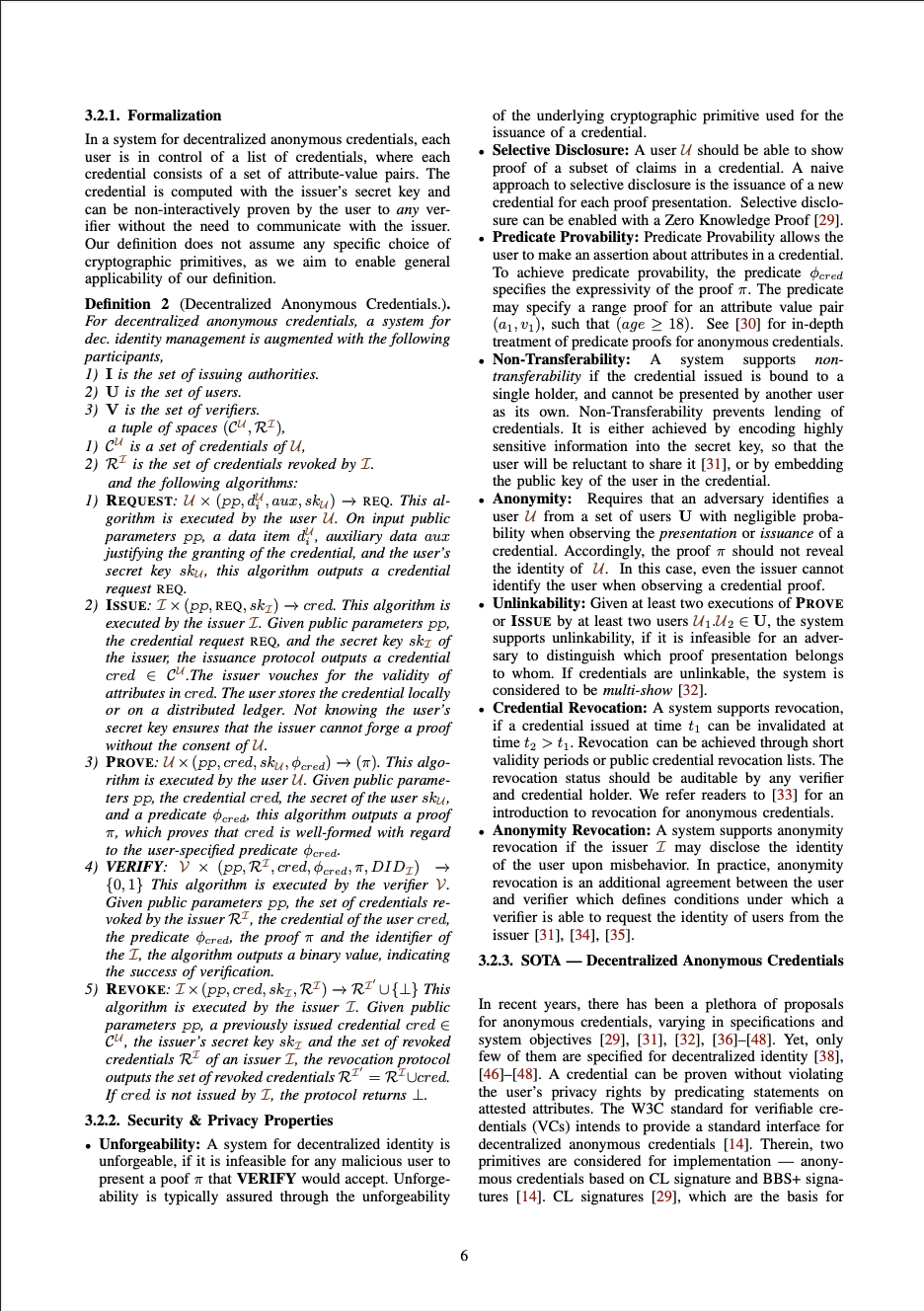 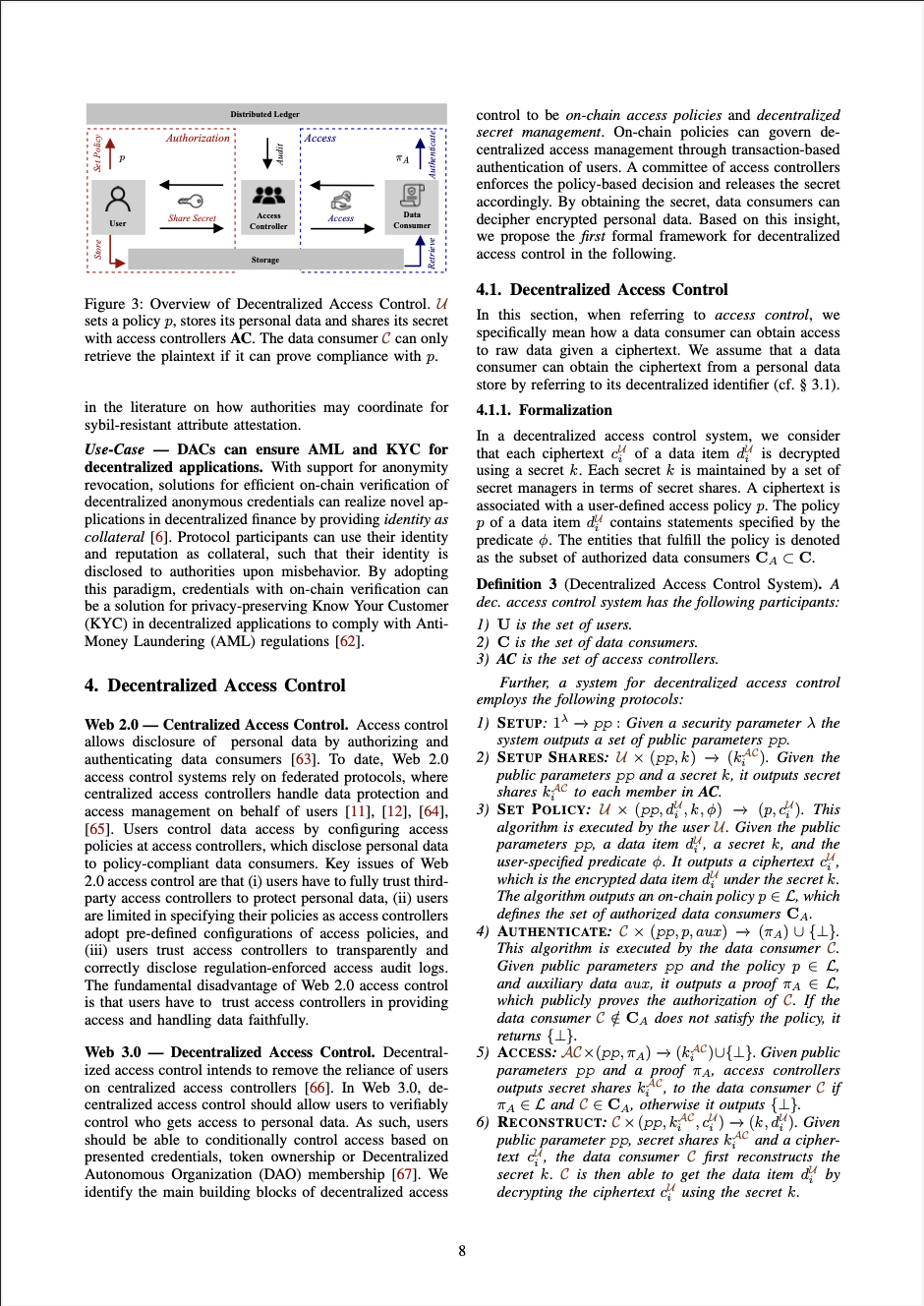 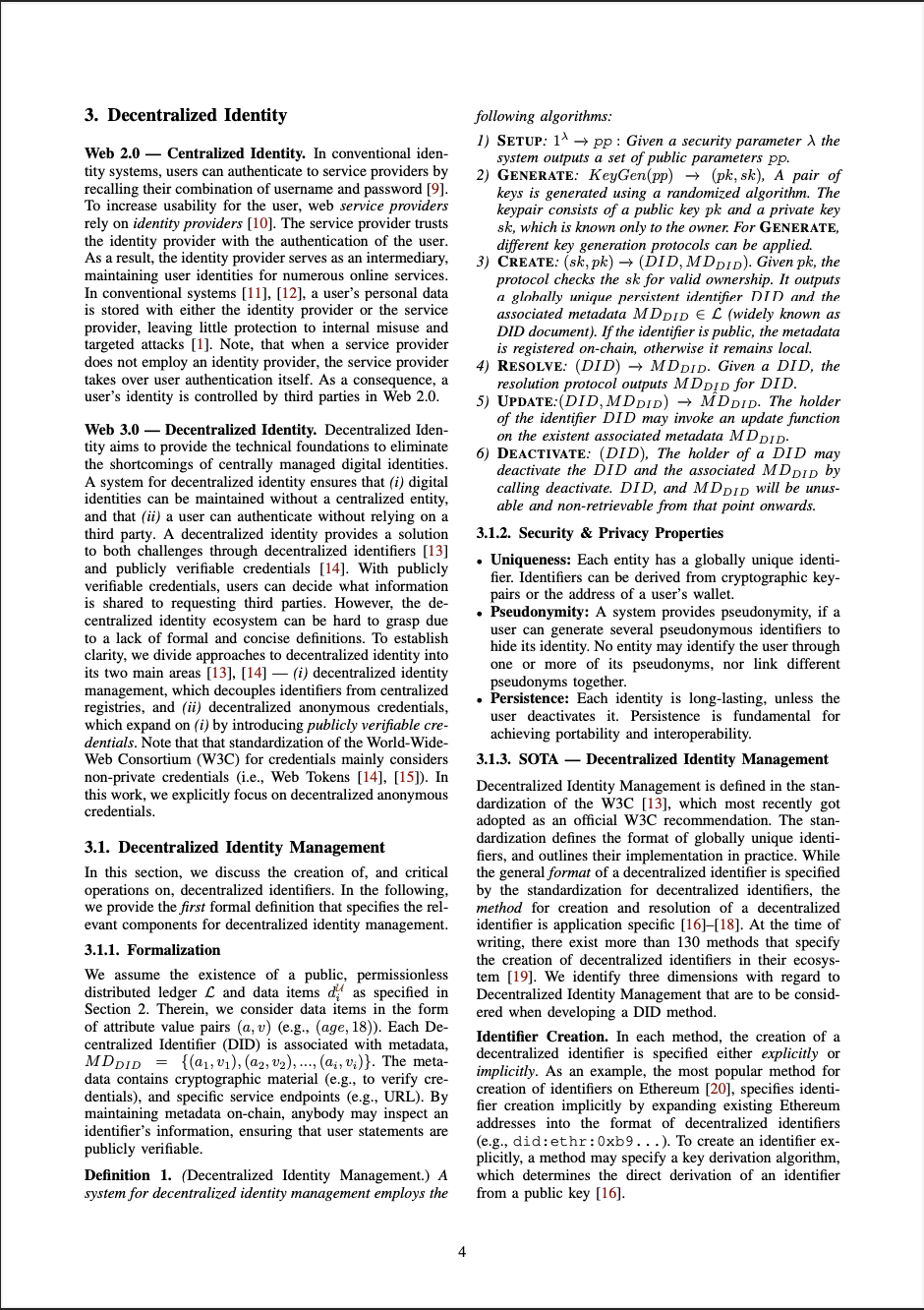 Formalization
SOTA
Research Challenges
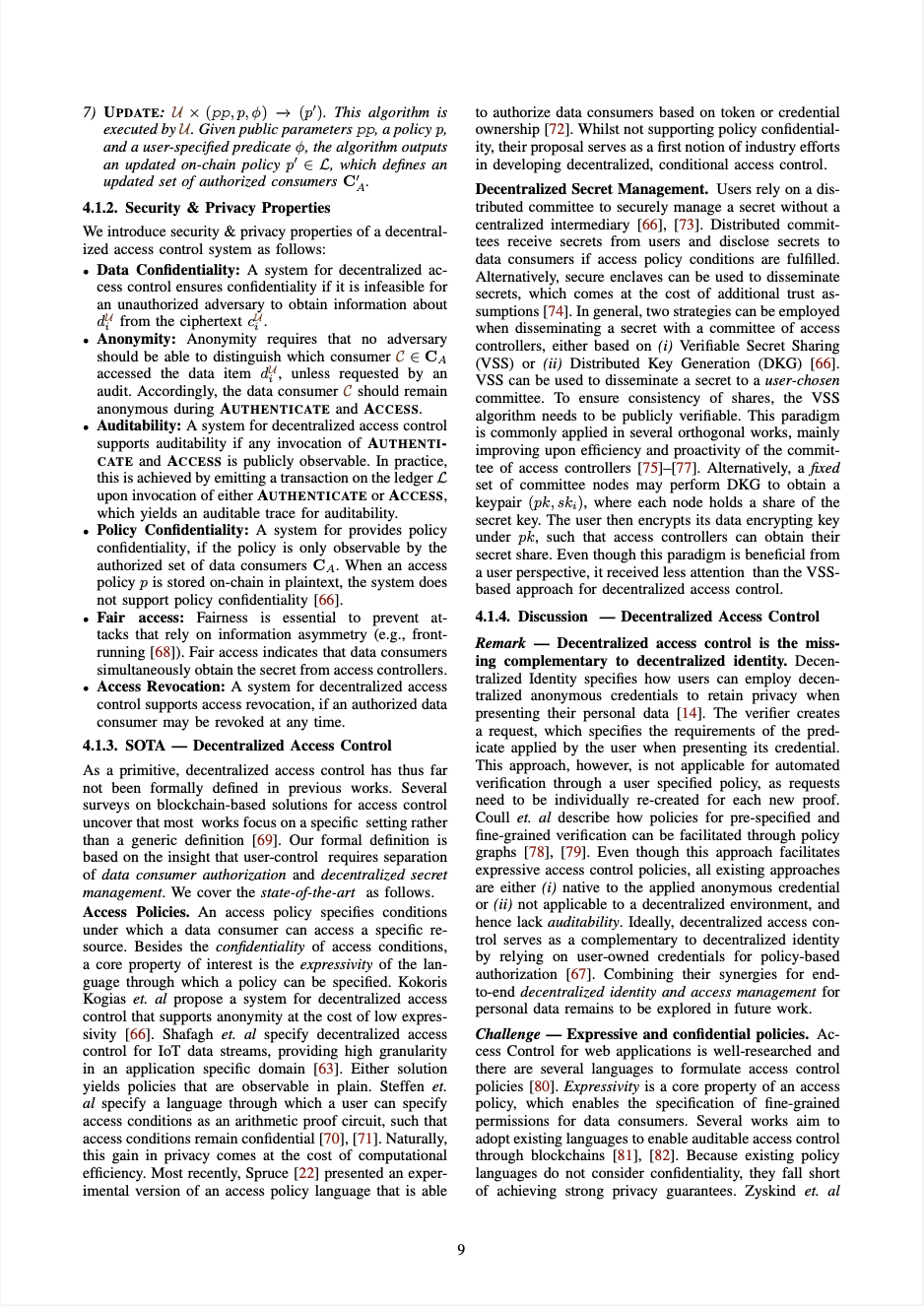 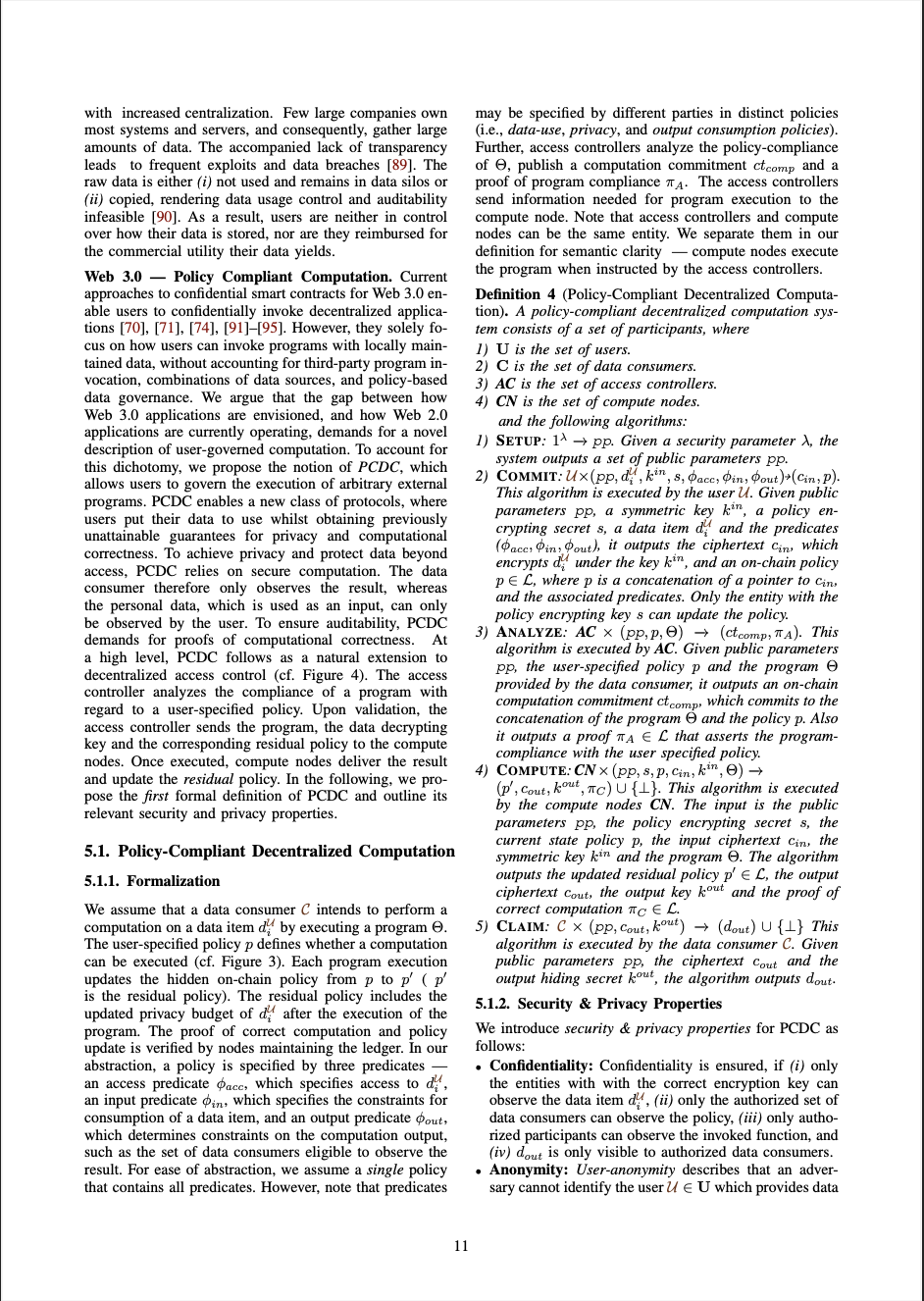 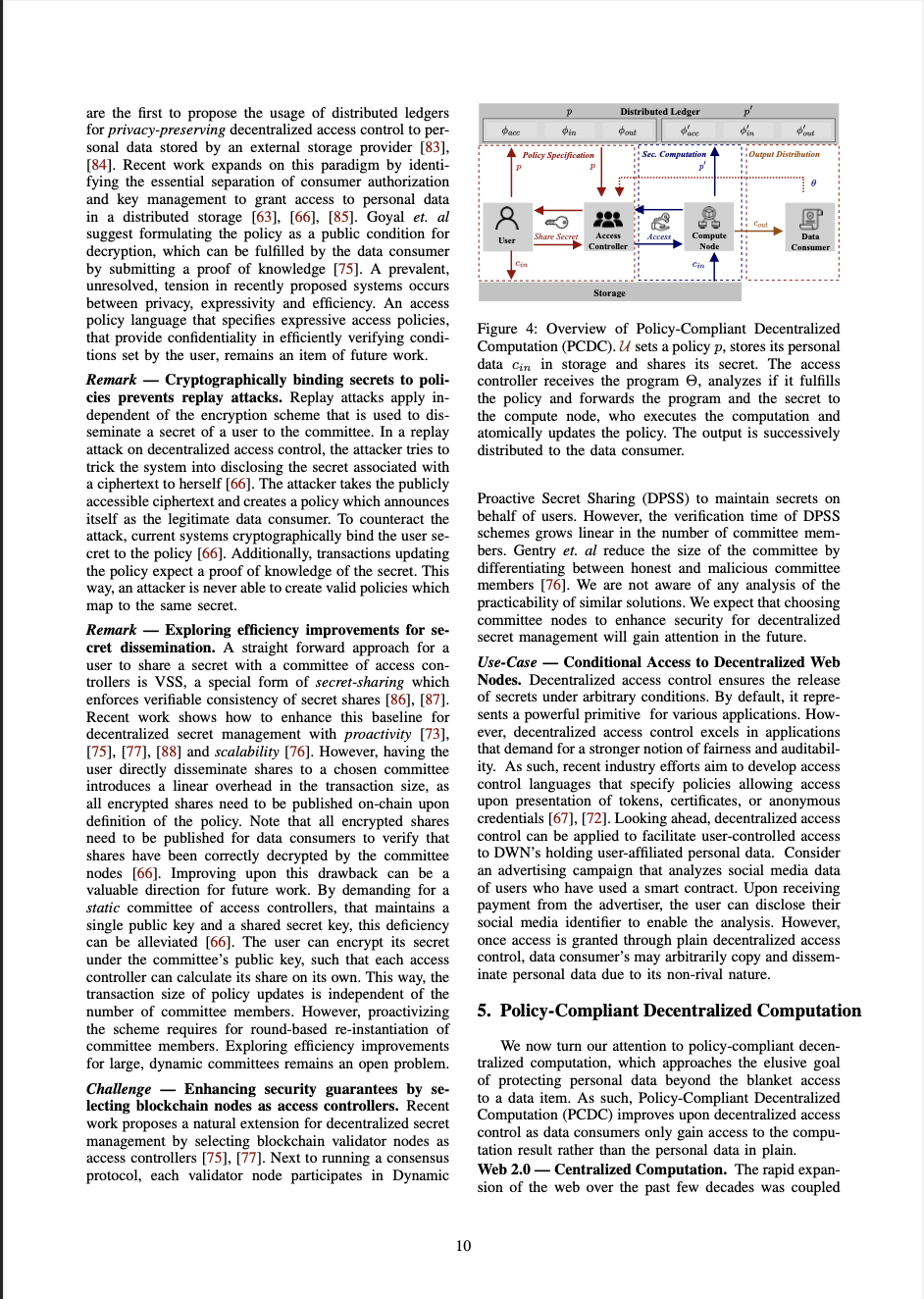 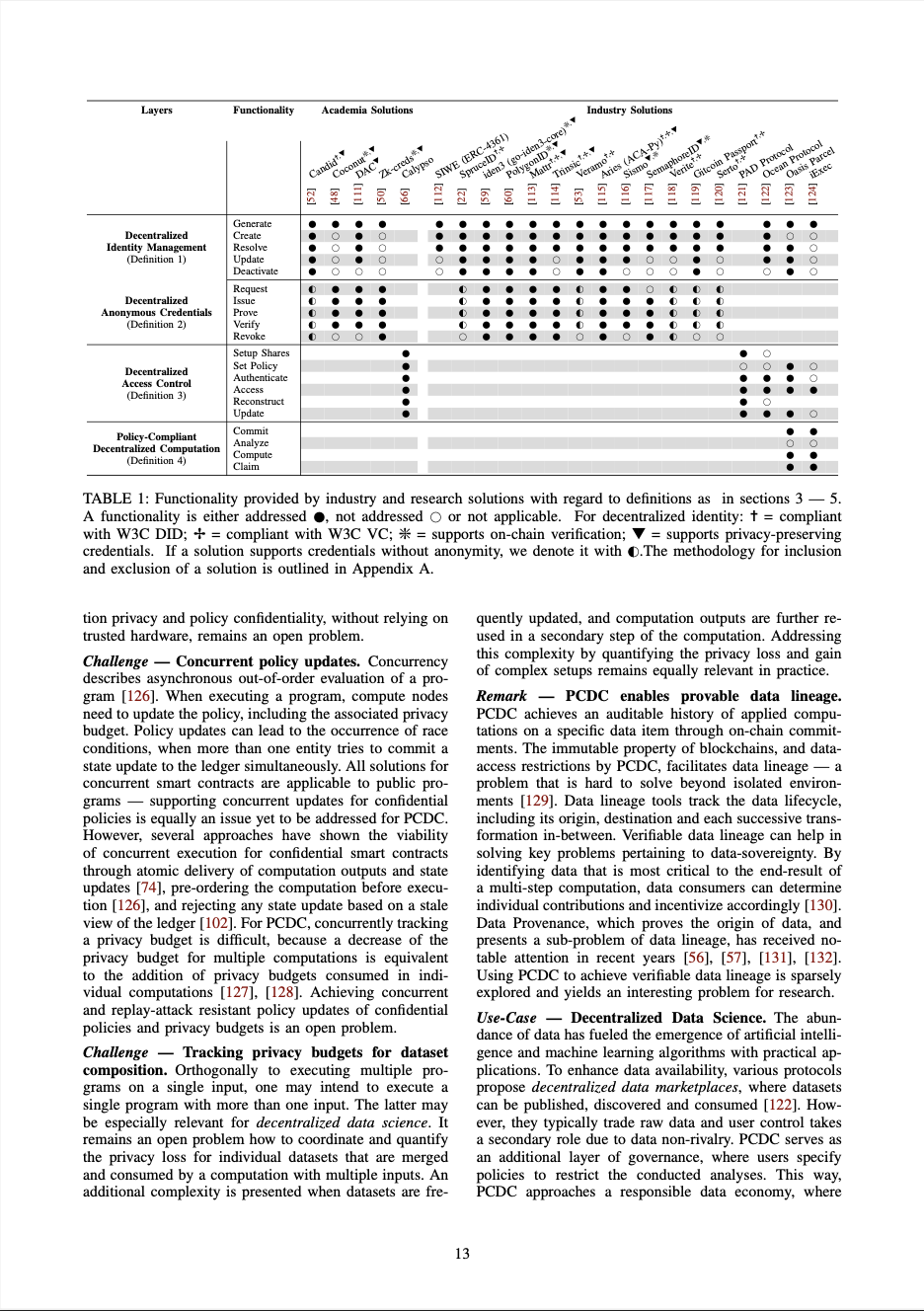 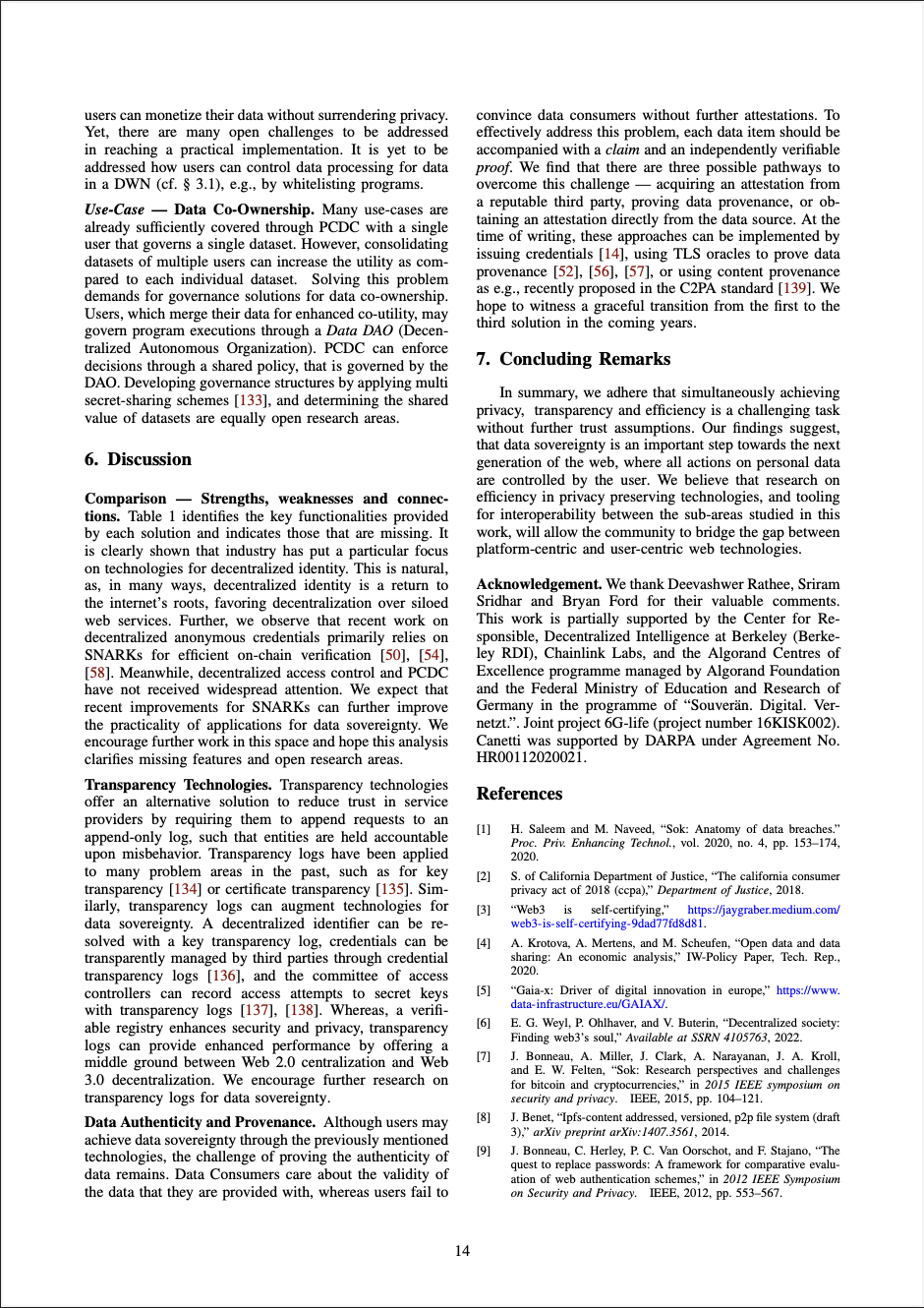 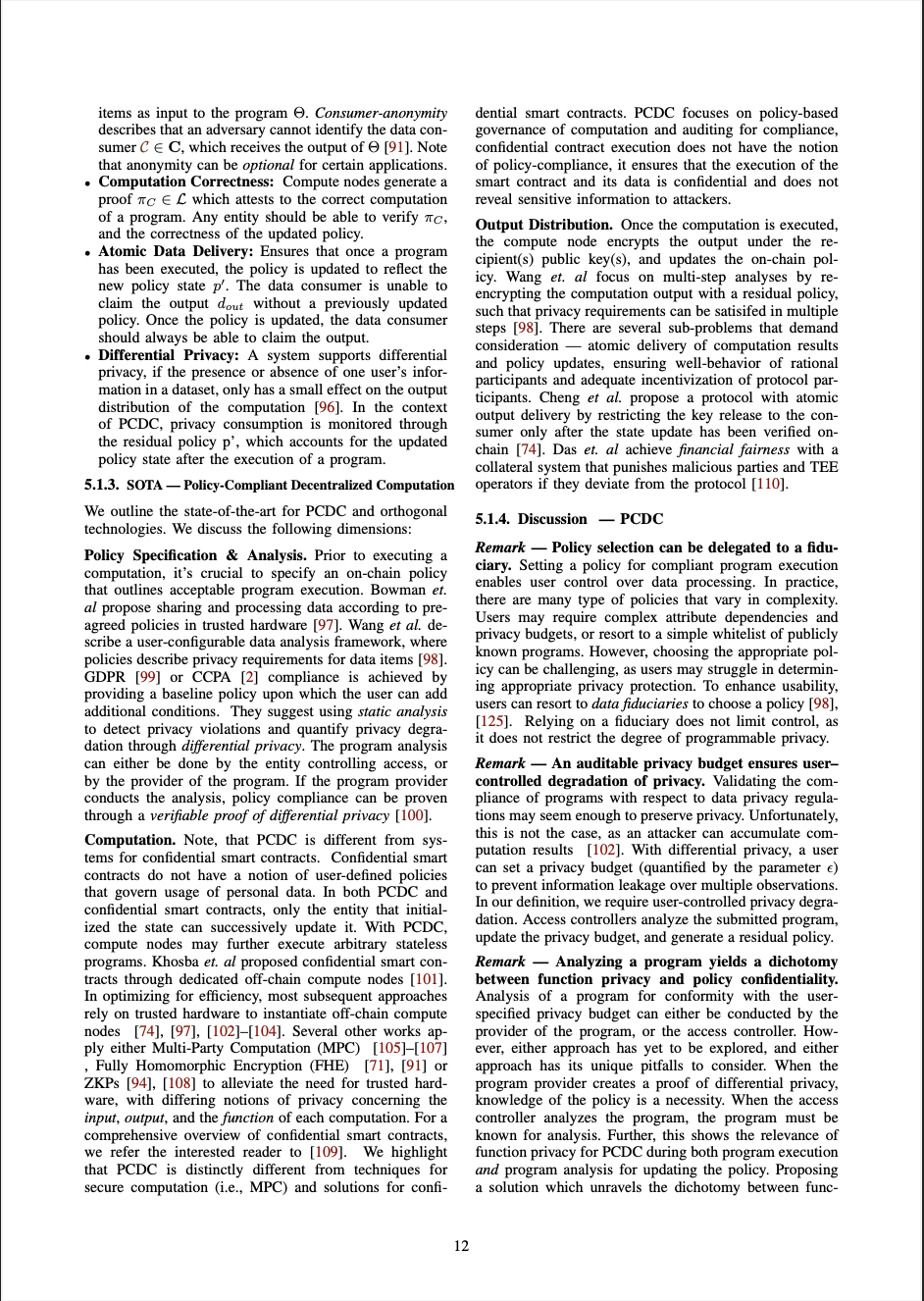 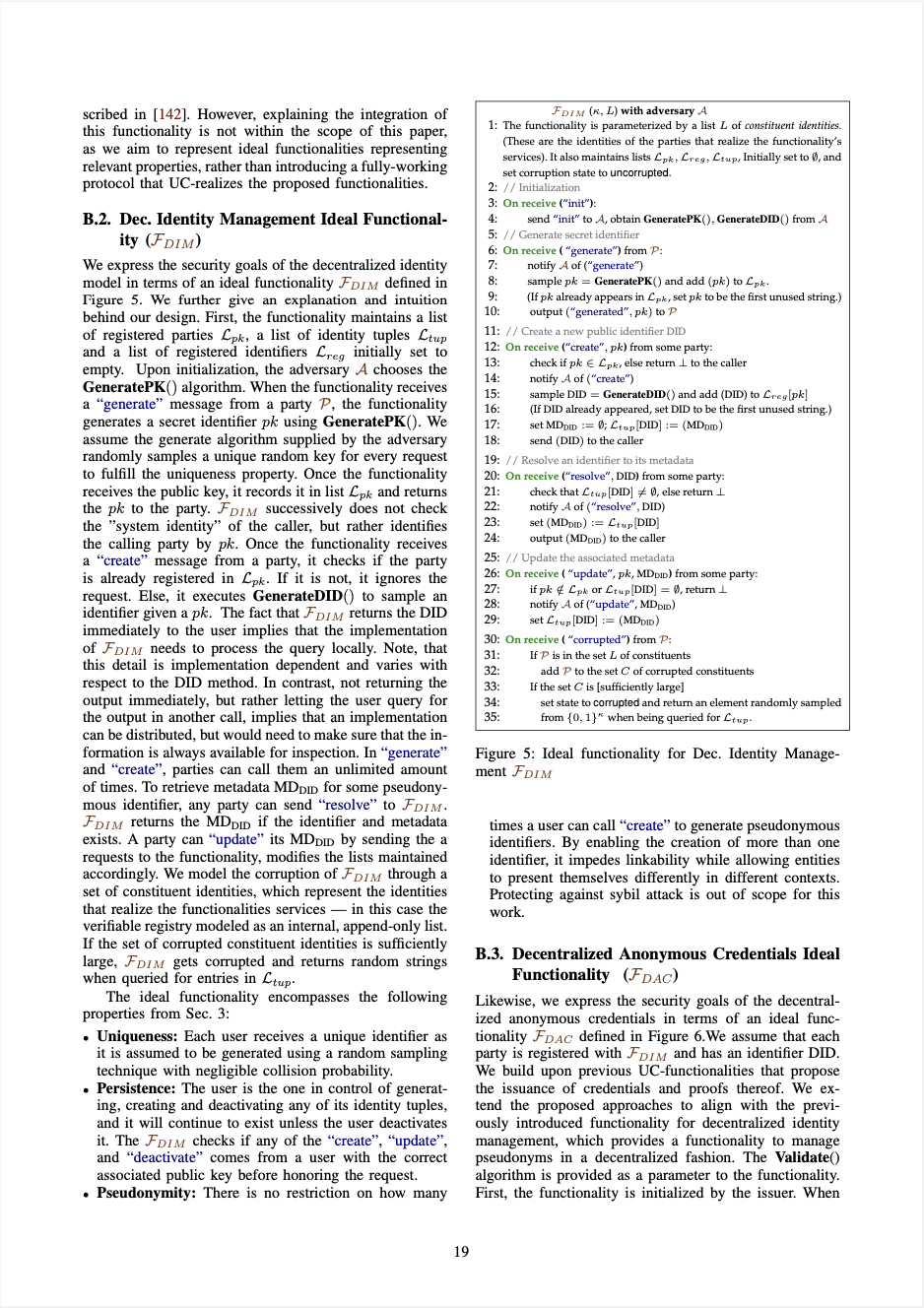 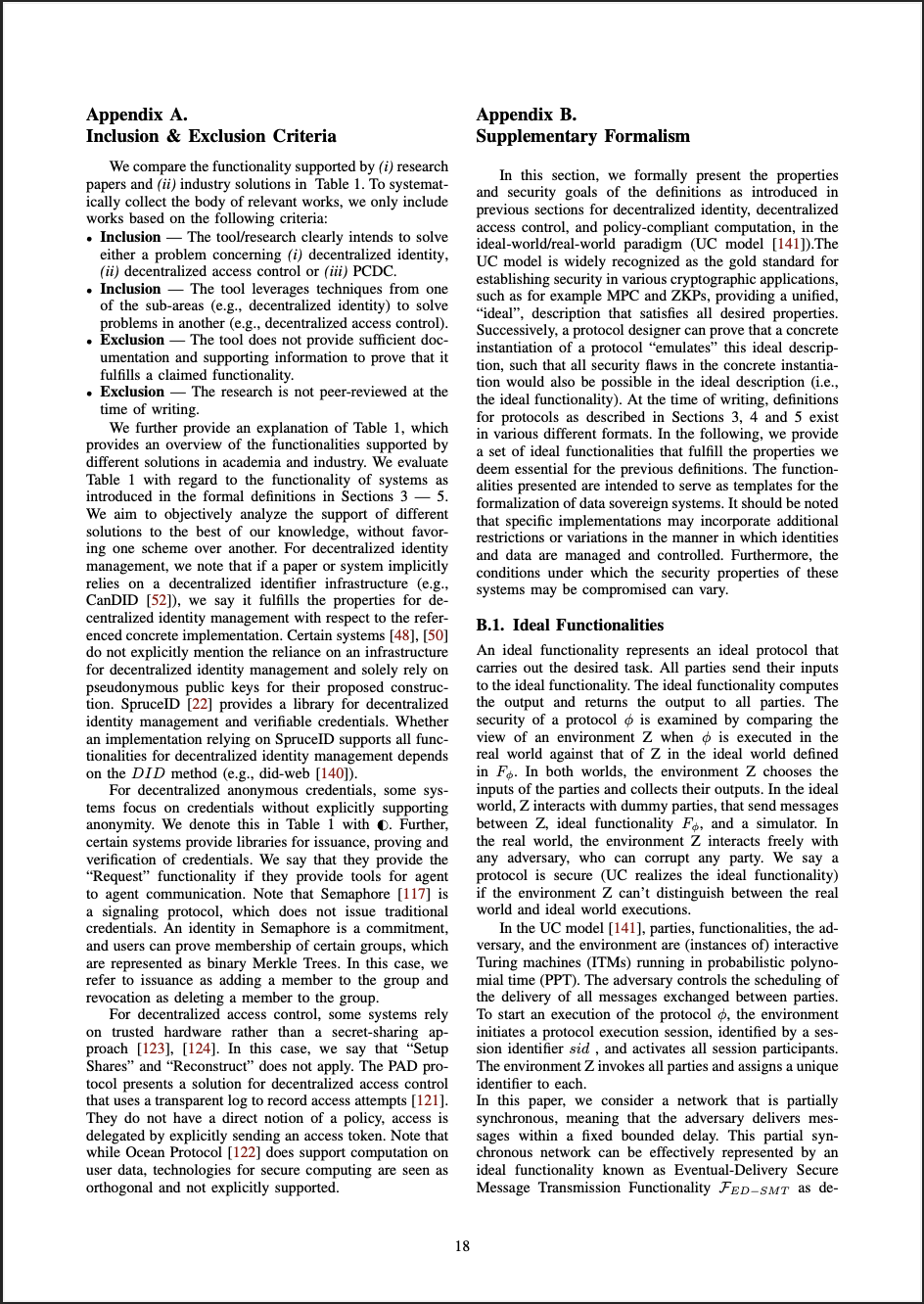 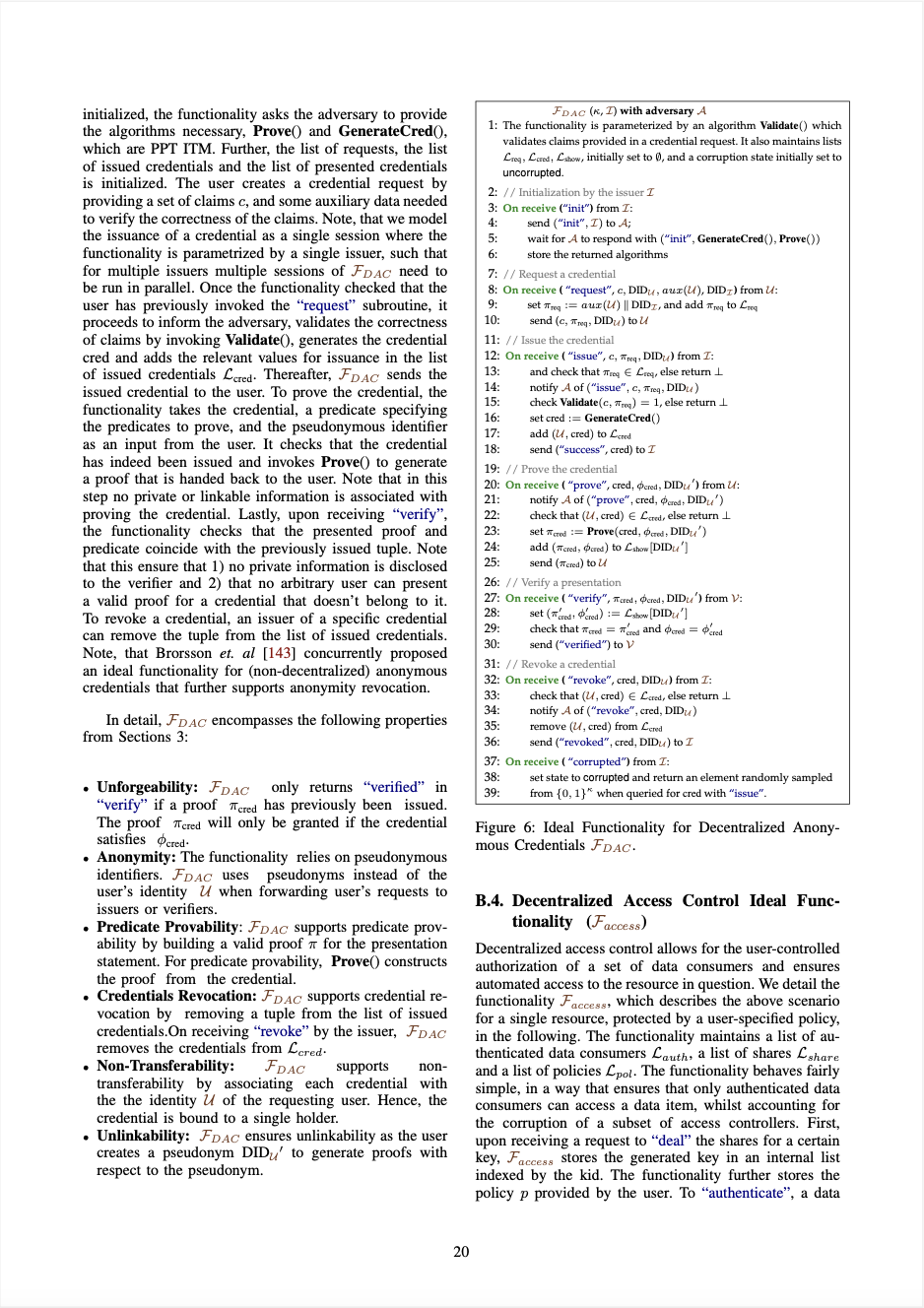 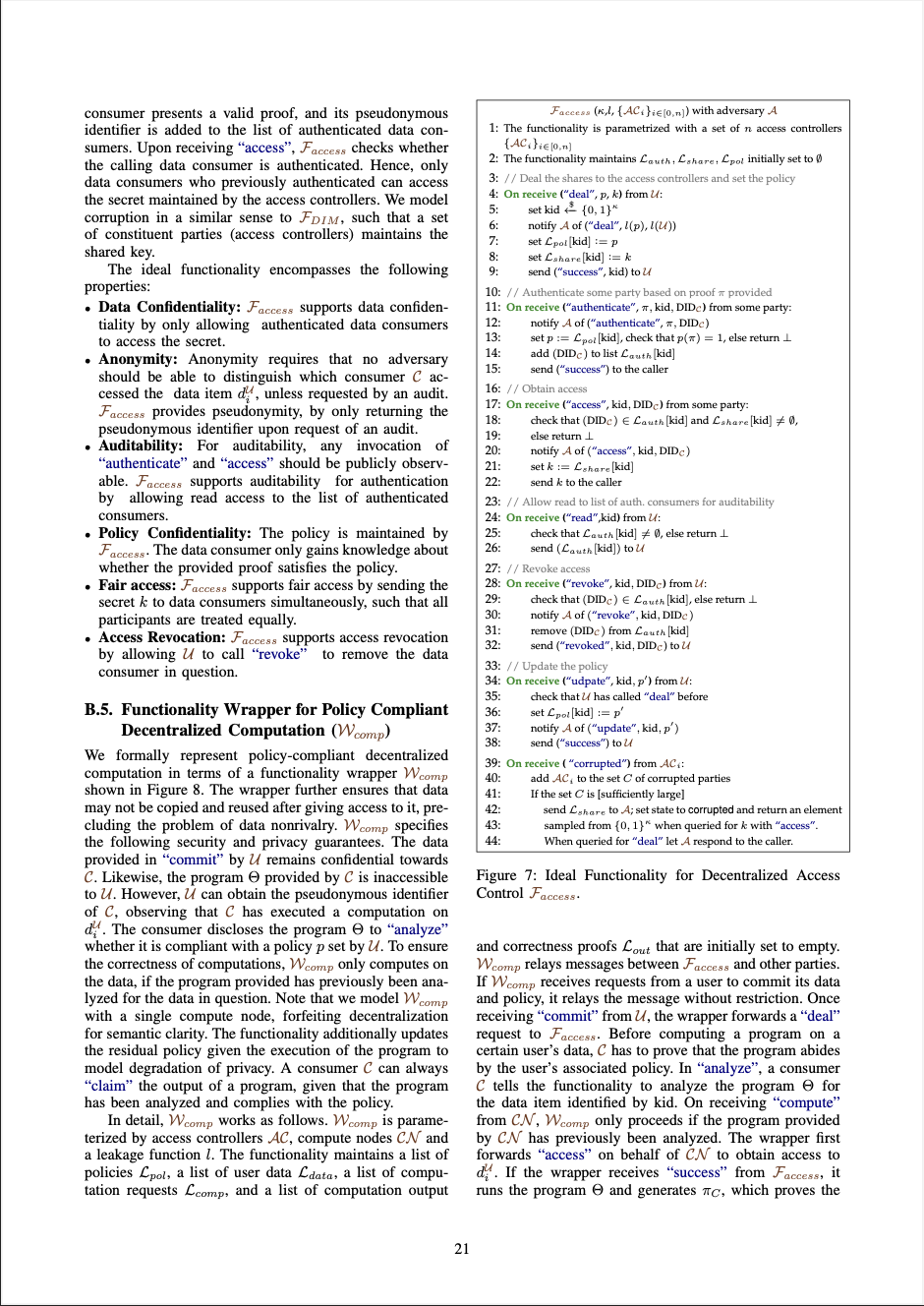 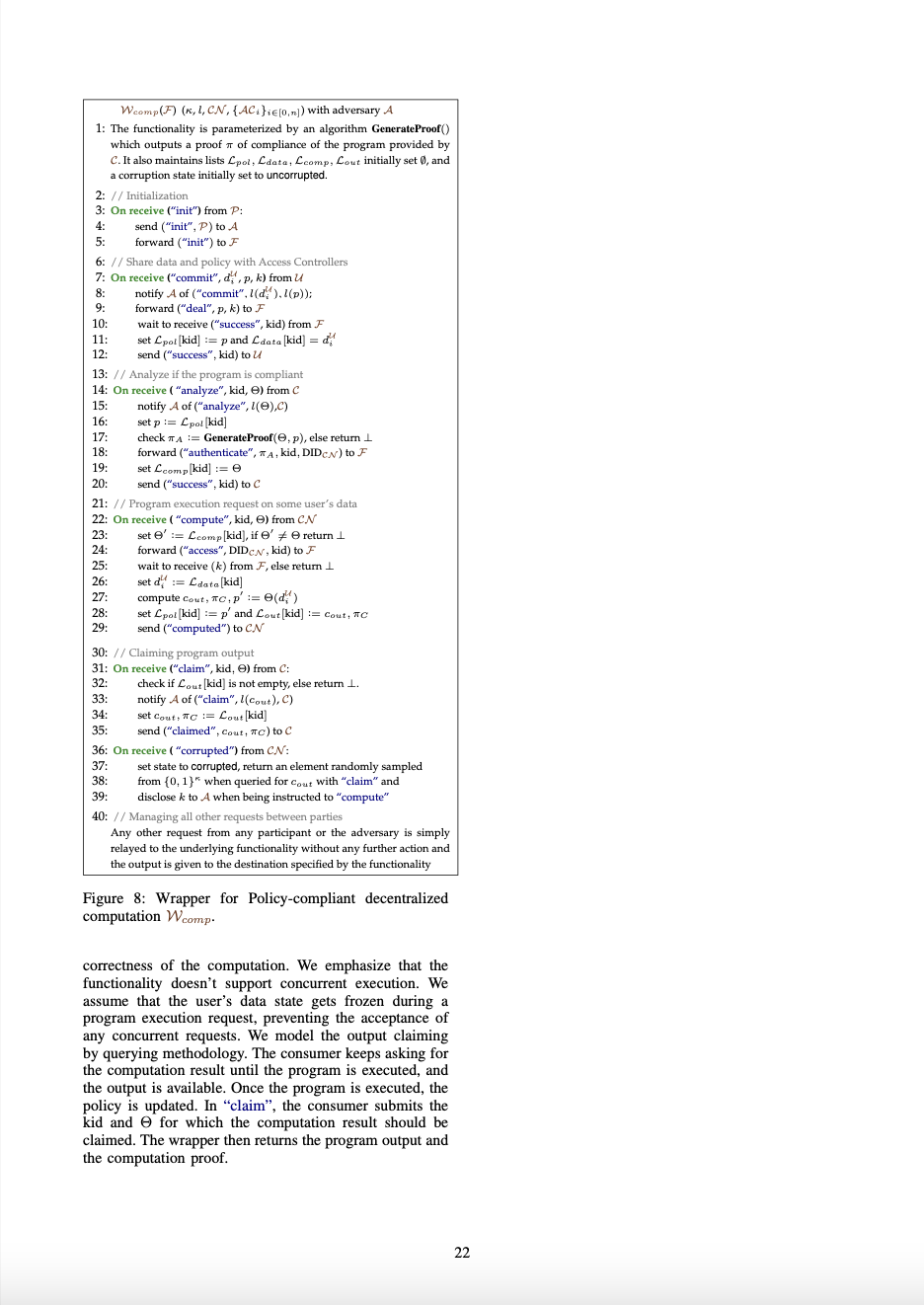 [Speaker Notes: Identification: 3 areas
Why do we choose these? -> Key Control Points in the digital world!]
Systematization
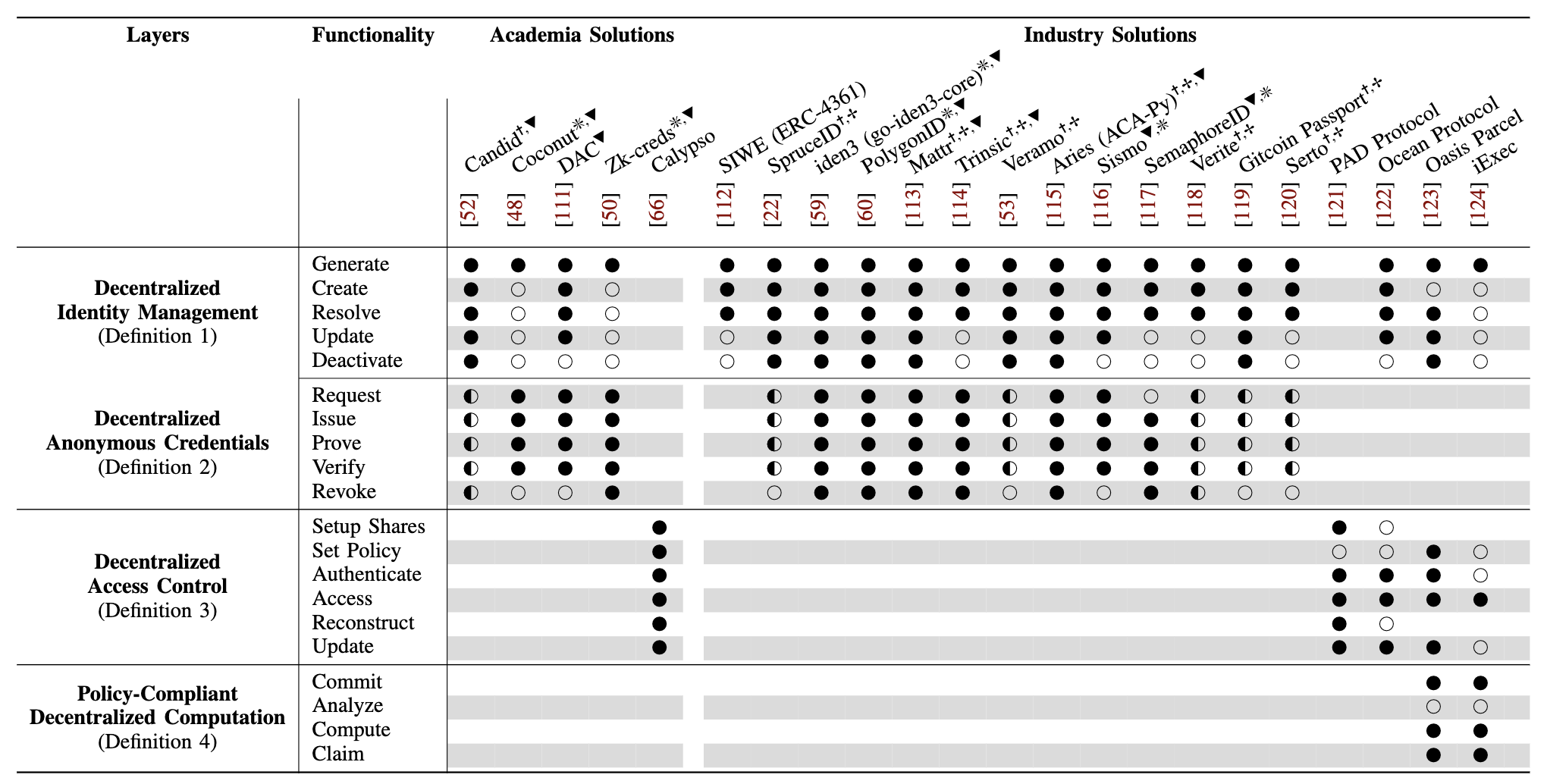 [Speaker Notes: What are the 3 key points for this slide?- We provide a detailed formalization of APIs with regard to essential security and privacy guarantees
We survey the literature in both academia and industry, providing an overview with regards to which work provides essential functionalities

Results:
Techniques are scattered throughout academia and industry
We formalize API’s and essential security and privacy properties by drawing from >20 works in both academia and industry
Decentralized identity: Lots of tooling, mainly for off-chain applications!
Decentralized Access Control: Unexplored Synergies with Decentralized Identity!

Transition to next slide: Based on that - let me introduce one of the research challenges that we highlight!]
Example Research Challenge
Decentralized Access Control
Web 2.0
Web 3.0
Access is mediated by centralized entities
User-defined policies govern access
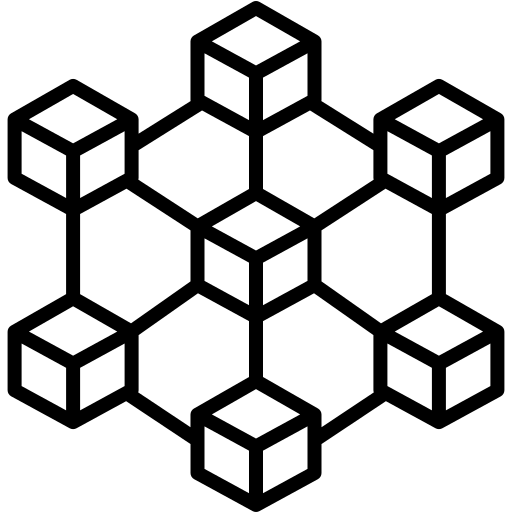 centralized
set policy
authenticate
request data
audit
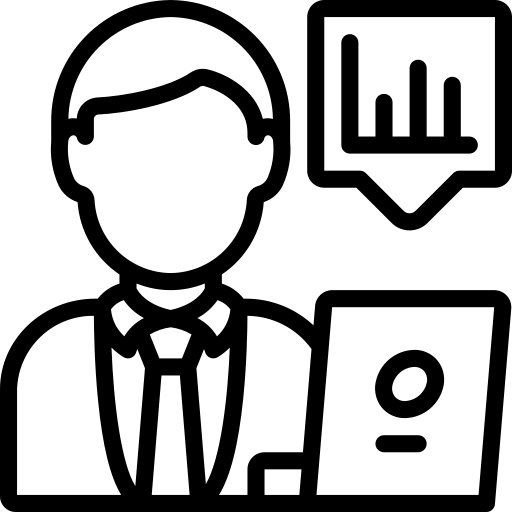 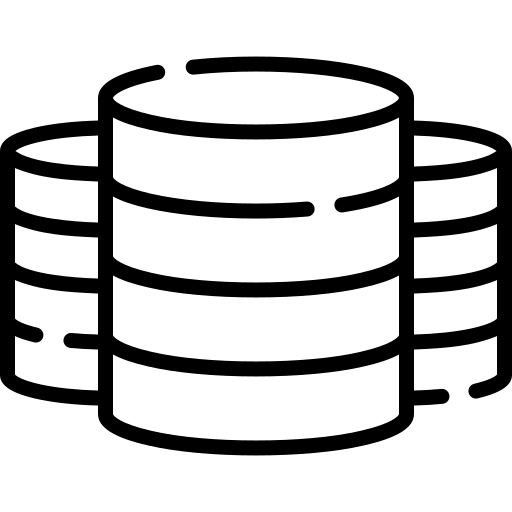 share secret
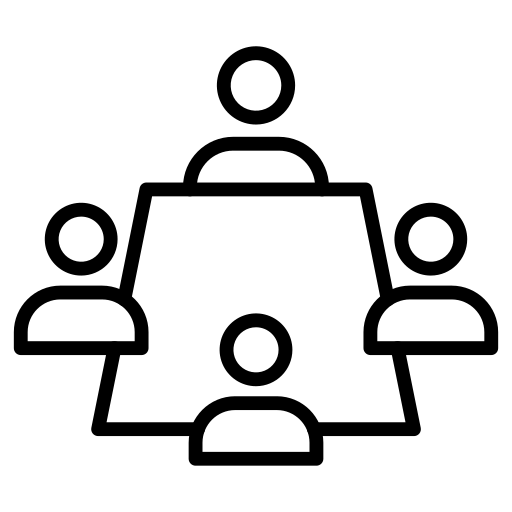 retrieve secret
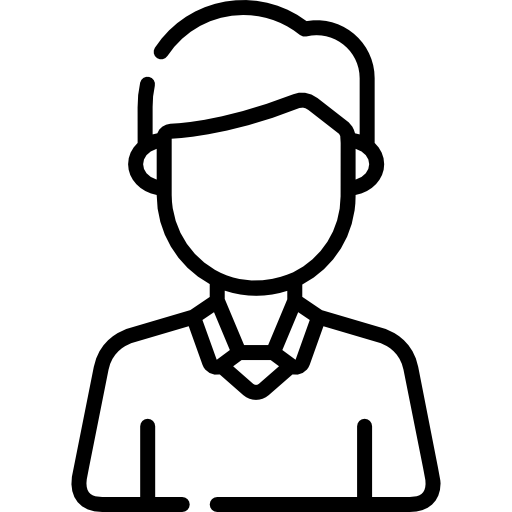 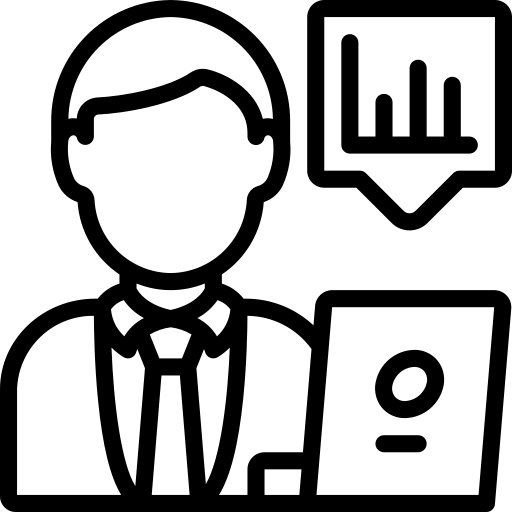 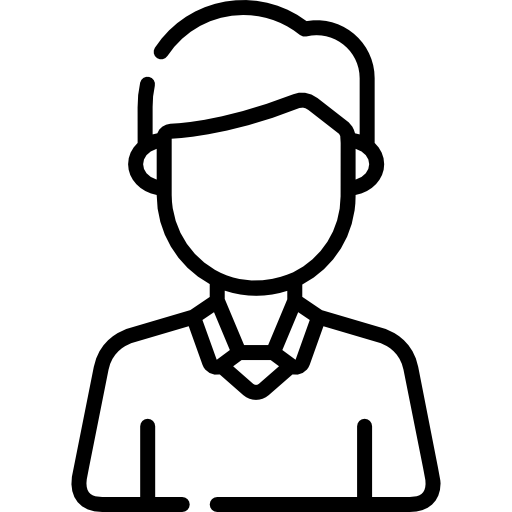 Data
retrieve data
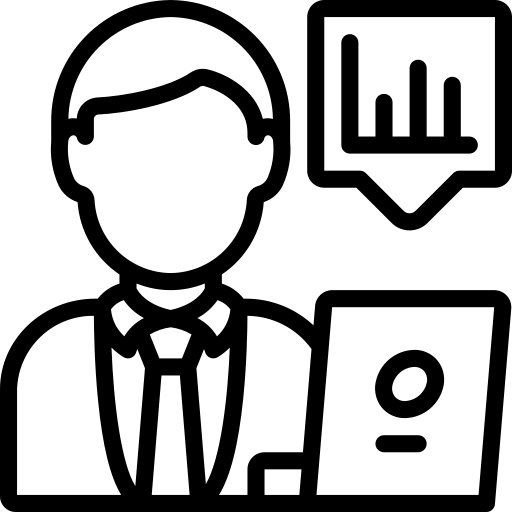 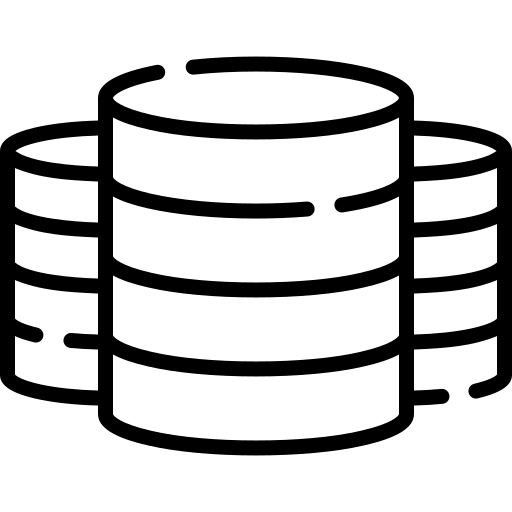 Data Owner
Data Consumer
Secret Management Committee
Data Owner
Data Consumer
Server
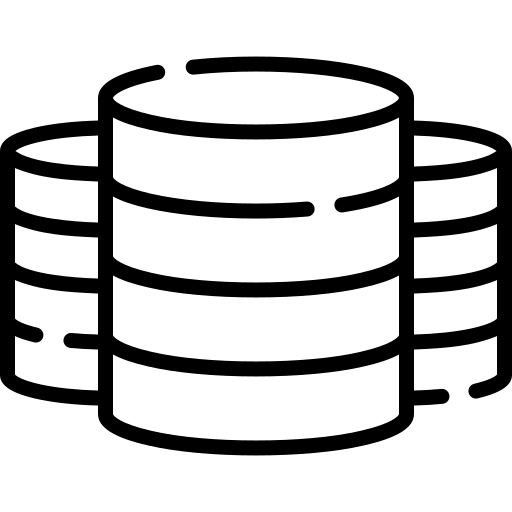 share Enc(data)
retrieve data
Storage
[Speaker Notes: Decentralized Access Control demand sfor separation of authorization and access!]
Example Research Challenge
Decentralized Access Control
Data Confidentiality
Anonymity
Auditability
Policy Confidentiality
Fair Access
Access Revocation
Common in Decentralized Identity!
Common in Decentralized Access Control!
[Speaker Notes: We discovered that Decentralized Access Control, a companion to Decentralized Identity, is a somewhat untouched terrain. We envision policy-based authorization with user-owned credentials as a potential pathway towards end-to-end decentralized identity and access management.]
Conclusion - Takeaways & Future Work
Decentralized Identity 	→ Lots of tooling, mostly for off-chain applications

Decentralized Access Control 	→ Unexplored Synergies with Decentralized Identity

Policy-Compliant Decentralized Computation	→ Leverage user-control to facilitate a responsible data economy!

Orthogonal Challenges	→ How to ensure data authenticity and provenance?
→ 	Data Sovereignty can facilitate a plethora of new use-cases!
Thank You!
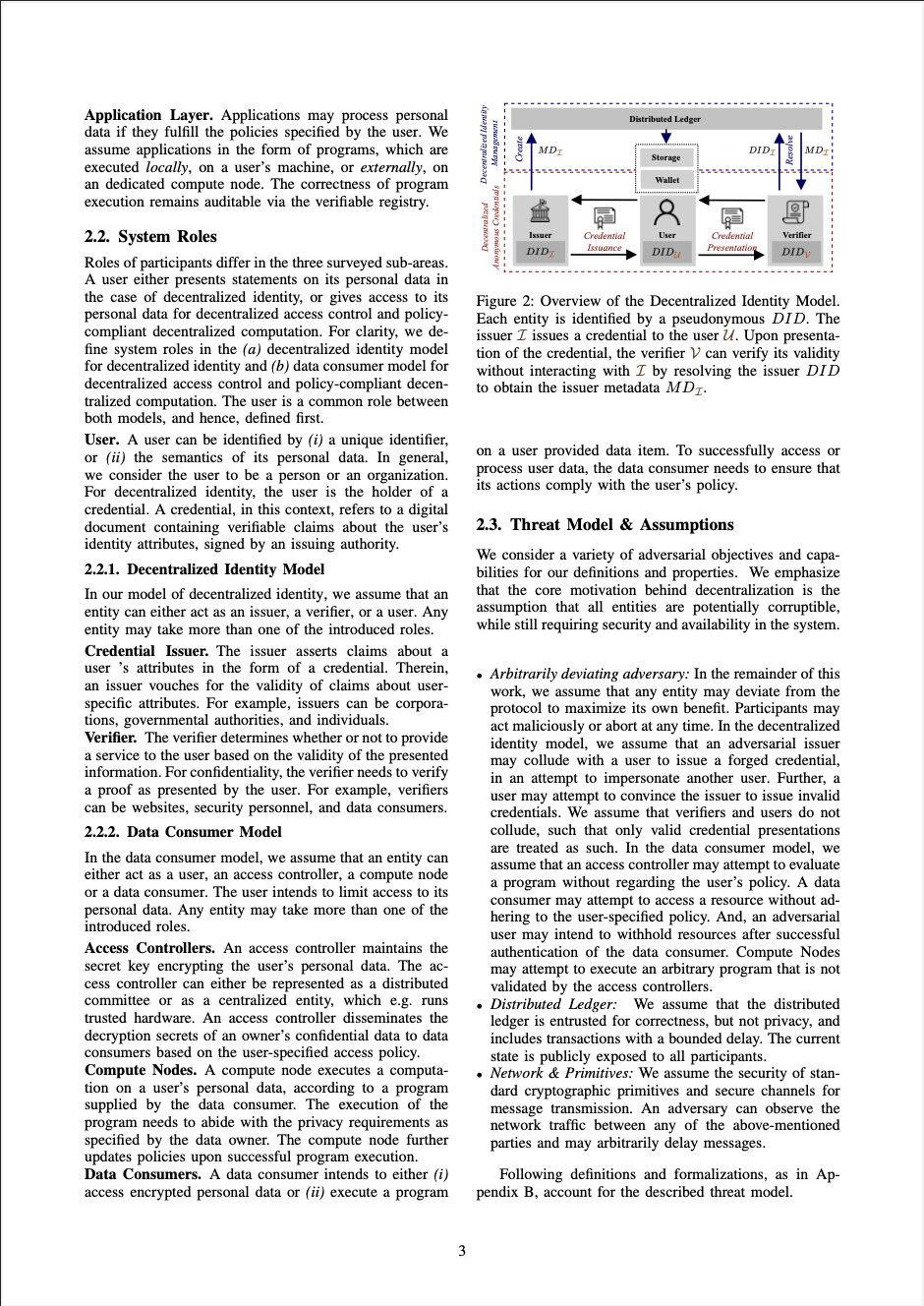 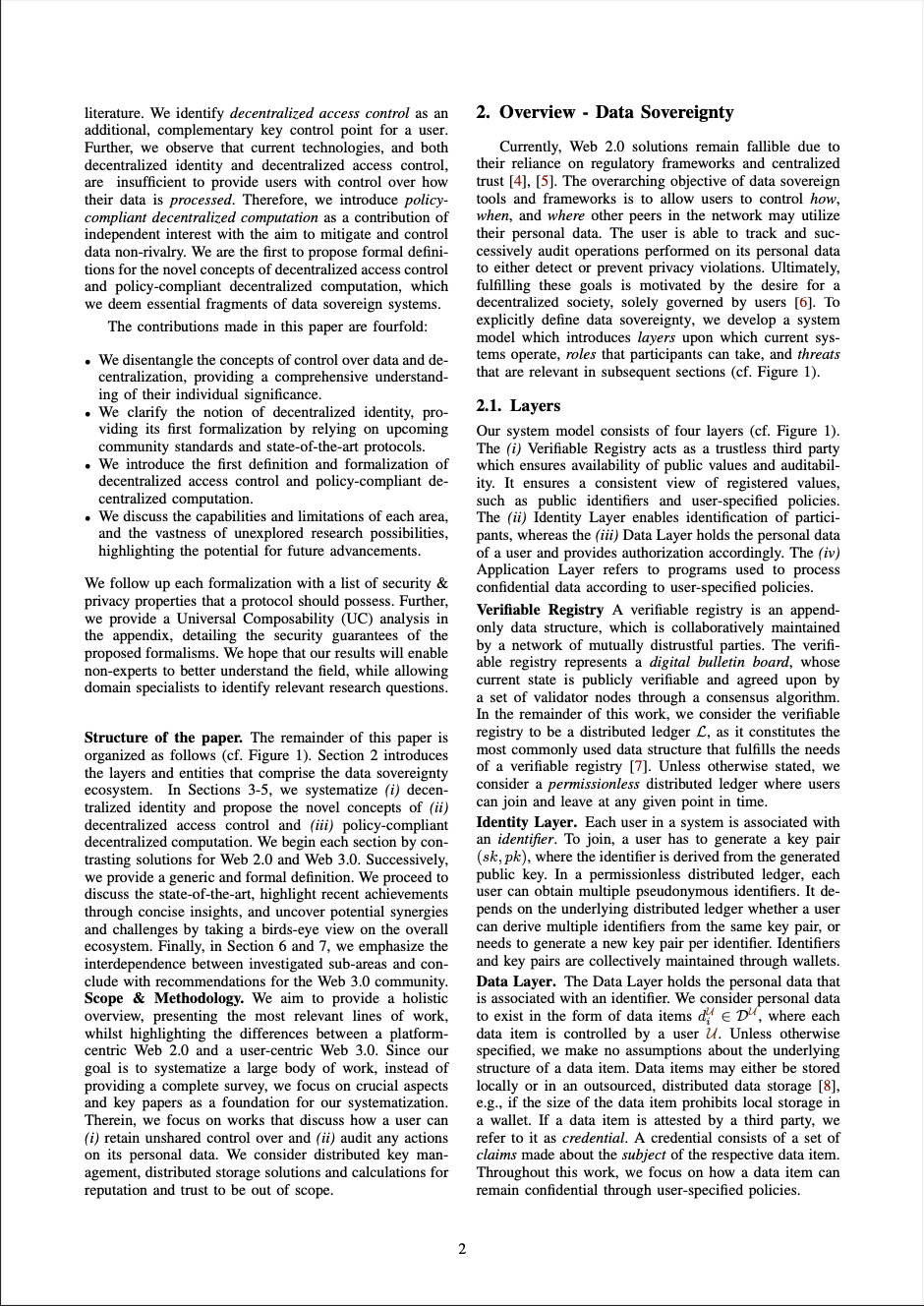 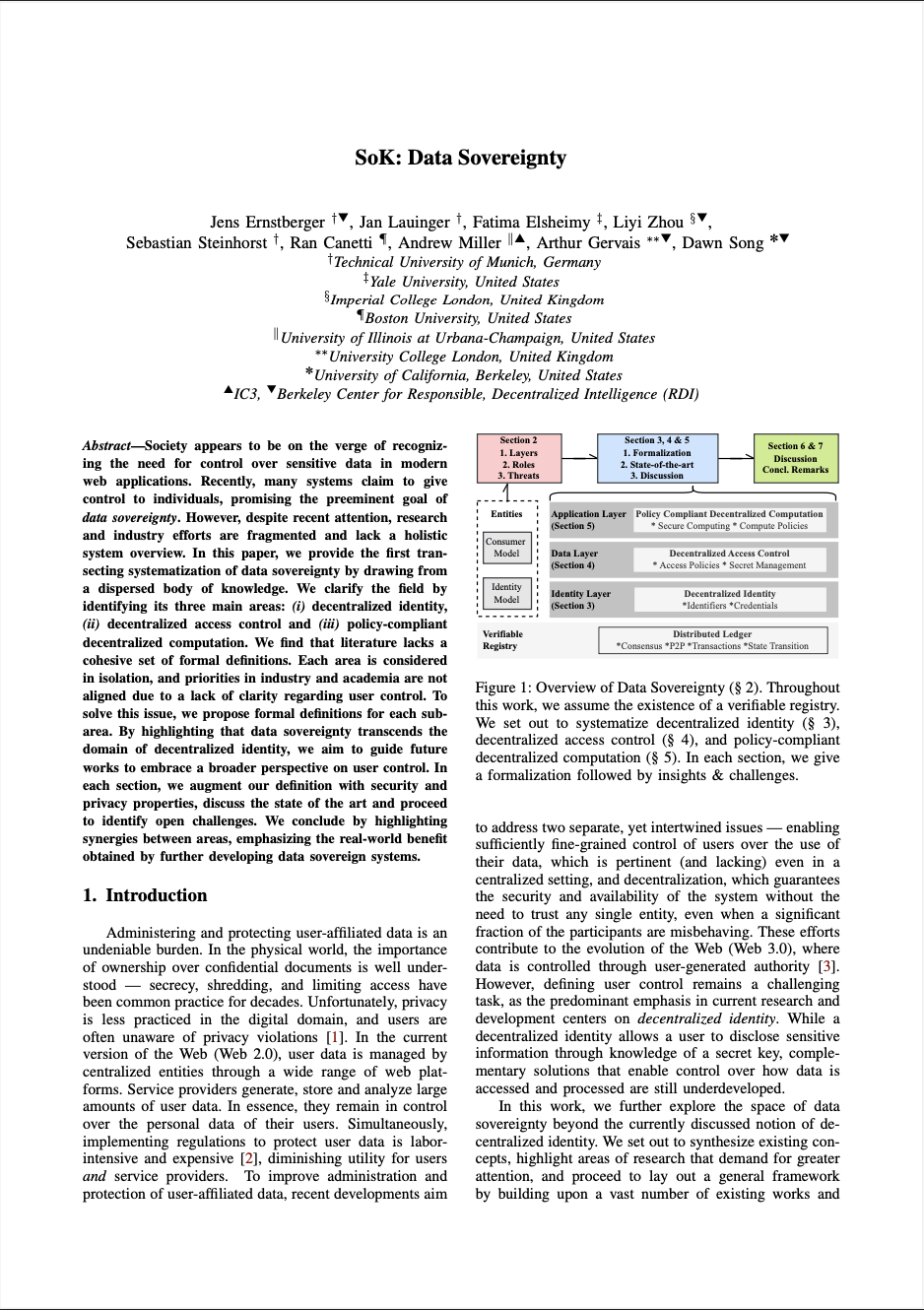